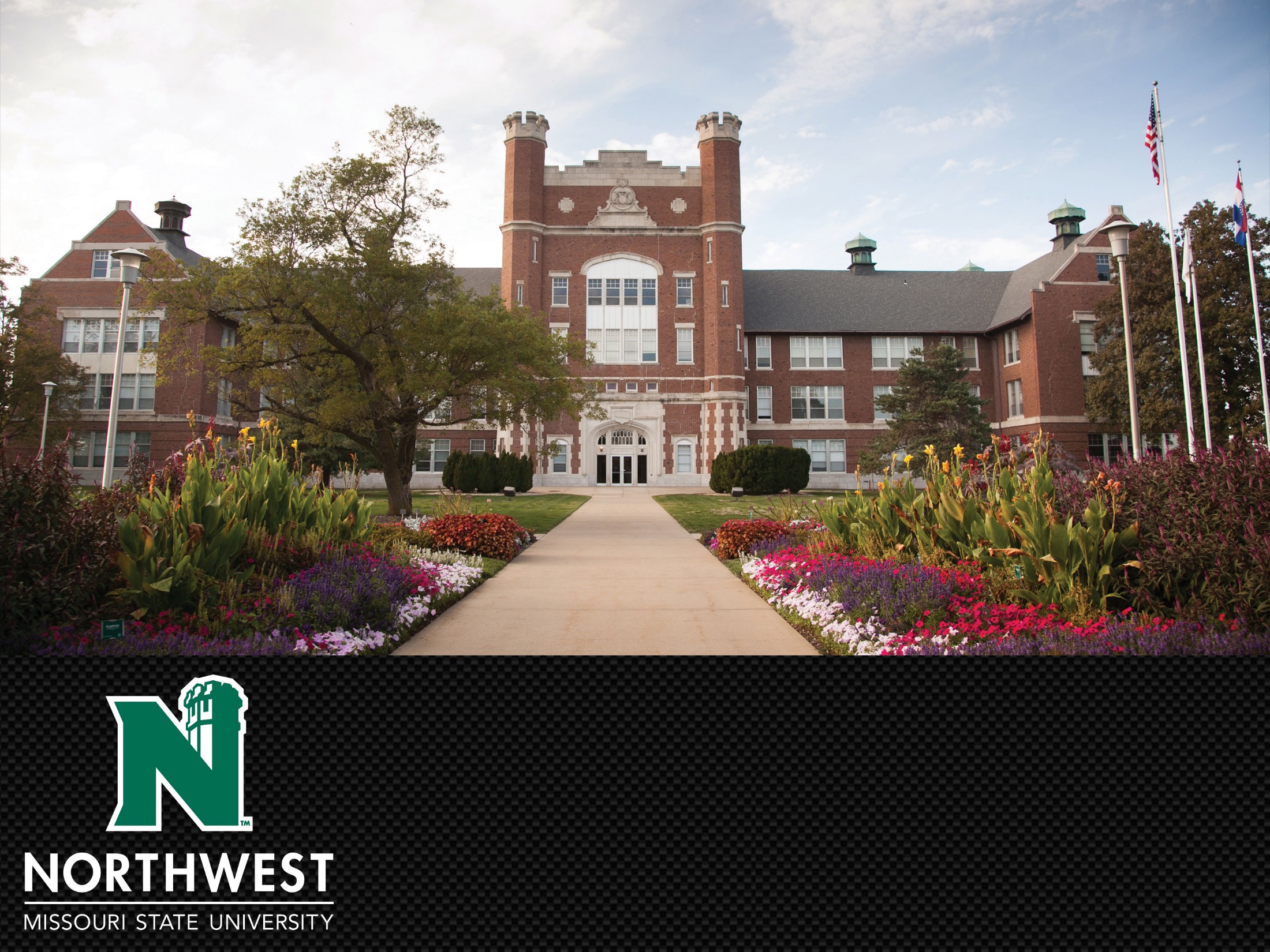 Redesigned Partnerships as a Result of a Redesigned Educator Preparation Program
TECSCU-TRG, October 8th, 2018
Who are we?
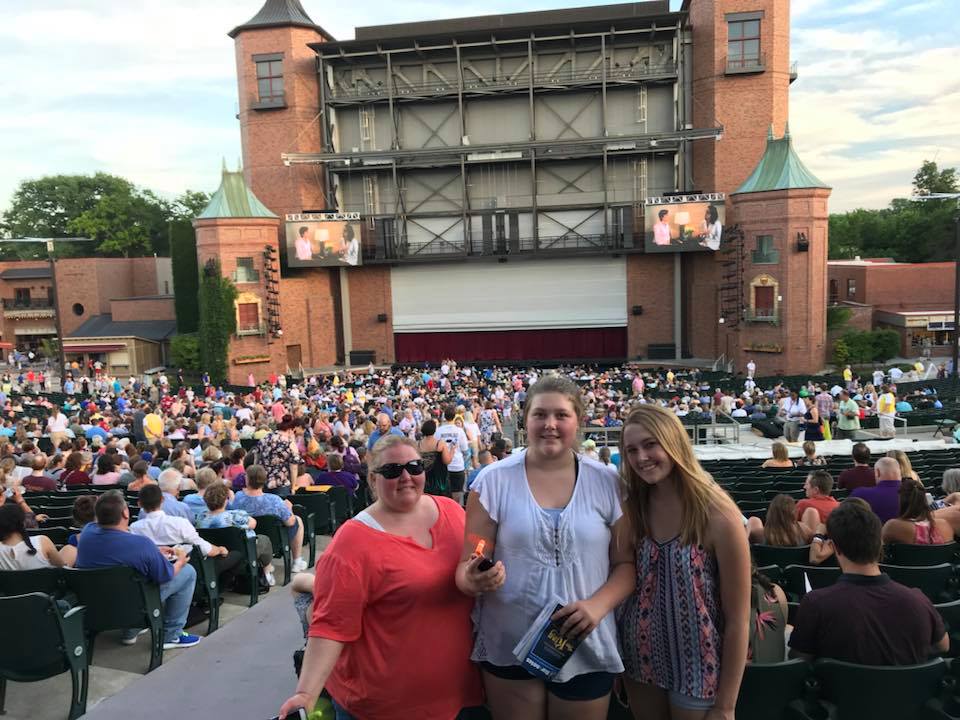 Who are we?
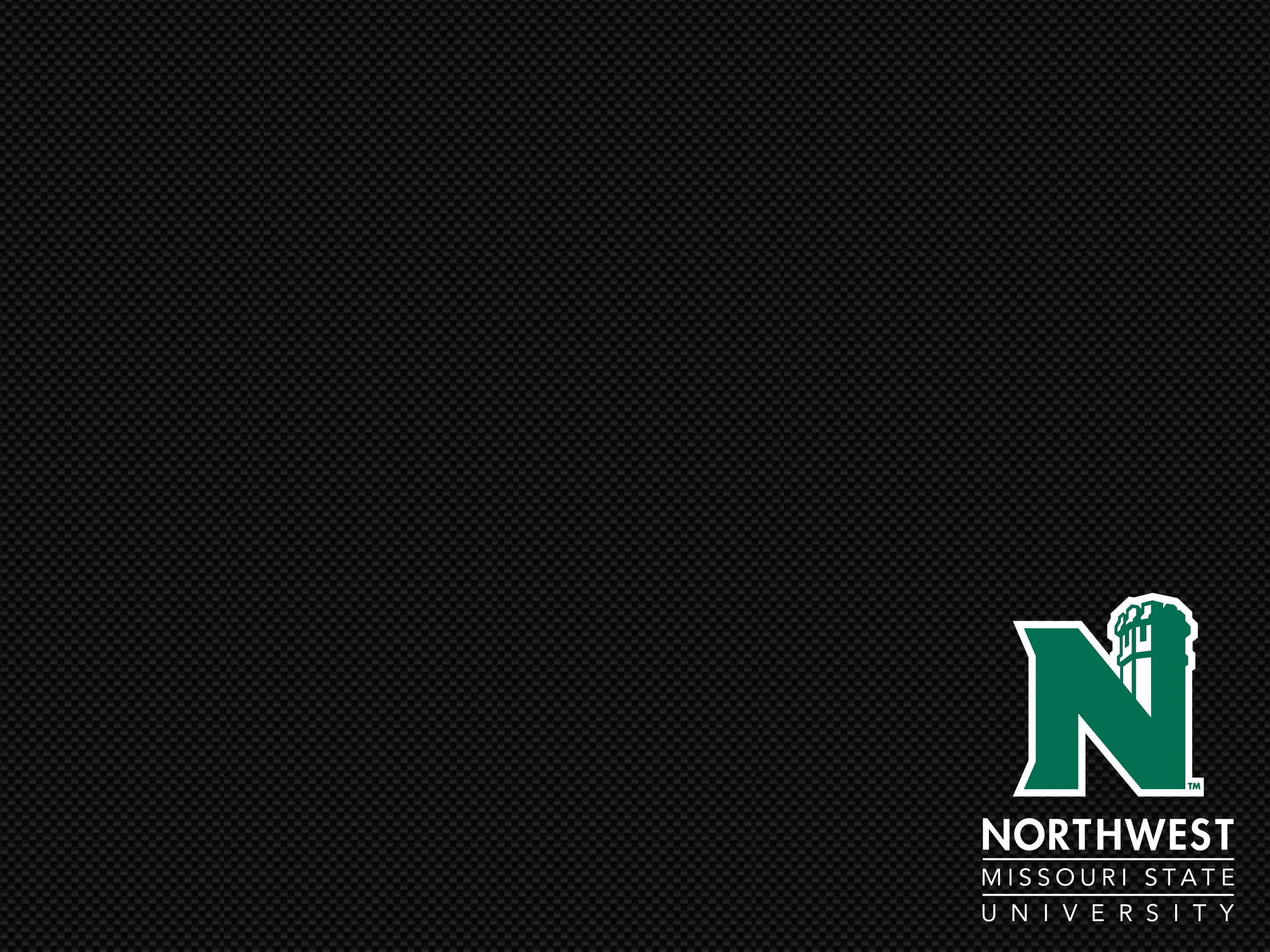 Our team
Dr. Linda Gray-Smith, Assistant Professor and former school District HR leader
Dr. Sue Wood, Assistant Dean and Curricular Leader
Dr. Greg Rich, Clinical Field Experience Coordinator and former district administrator
Dr. Everett Singleton, Assistant Professor and former Principal for Youth Offenders
Dr. Tim Wall, Dean and Director of Teacher Ed.
Dr. Travis Dimmitt, Assistant Professor
Dr. Joseph Haughey, Assistant Professor
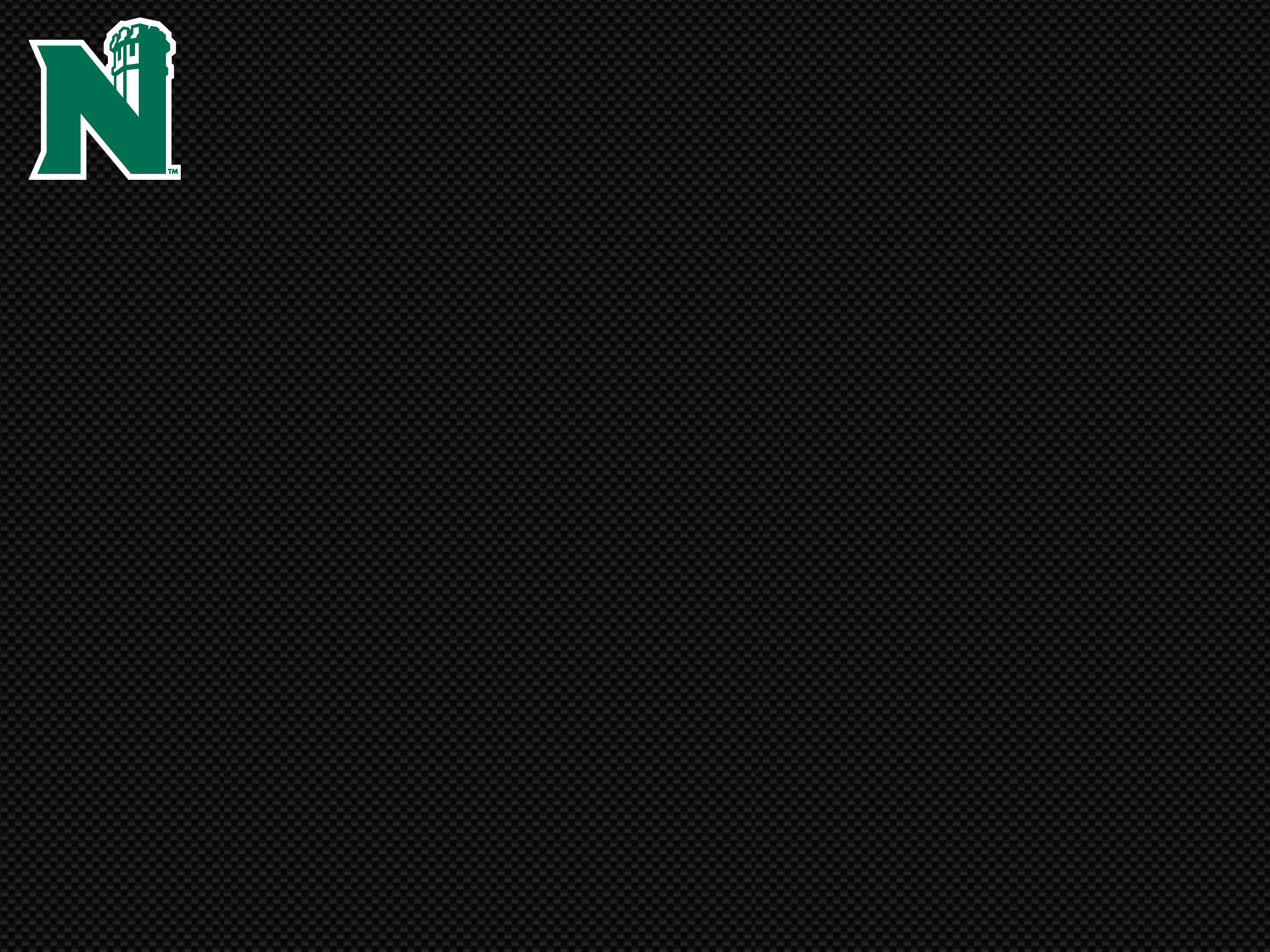 Presentation overview
Situate our redesign & partnerships in a broad context:
Rural location
Wisdom of the field: State Policy, National accreditation  Renaissance Group 
Describe an institutional curricular redesign
Share drivers and factors leading to redesign
Political, economic, policy-maker-led
Share the structures and processes- clinical practice
Describe the development of new partnerships
Districts and cross-campus connections
Explain the impact of redesign
Evidence from student learning
Northwest Education Redesign, 2014-2018: from roots to fruits
Faculty Team formed, begins collaborative curricular overhaul
Spark of Curricular Revision- Dr. Wood leads with a dream
A visual representation of redesign process
Faculty research: clinical practice, partnerships, and instructional practices
Dean’s Challenge: “rebuild desired program from scratch”
Advisory Council relied upon for practical wisdom, research, and partnership
MO State ed. Department changes cert rules (2014)
Redesigned curriculum launched in 2017
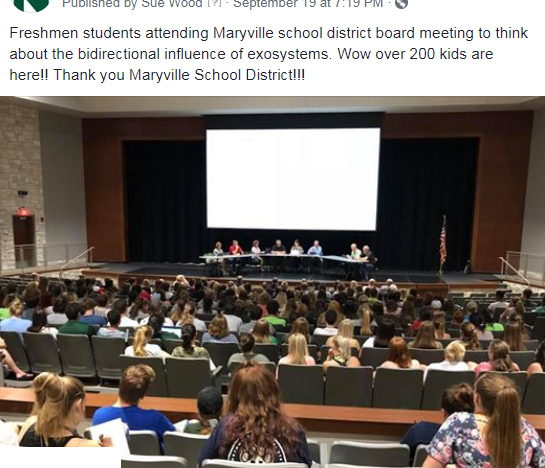 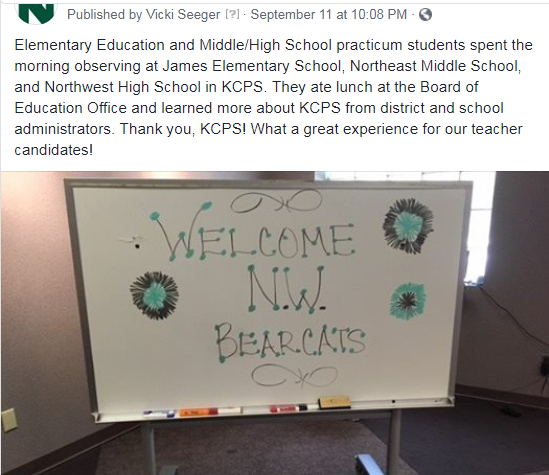 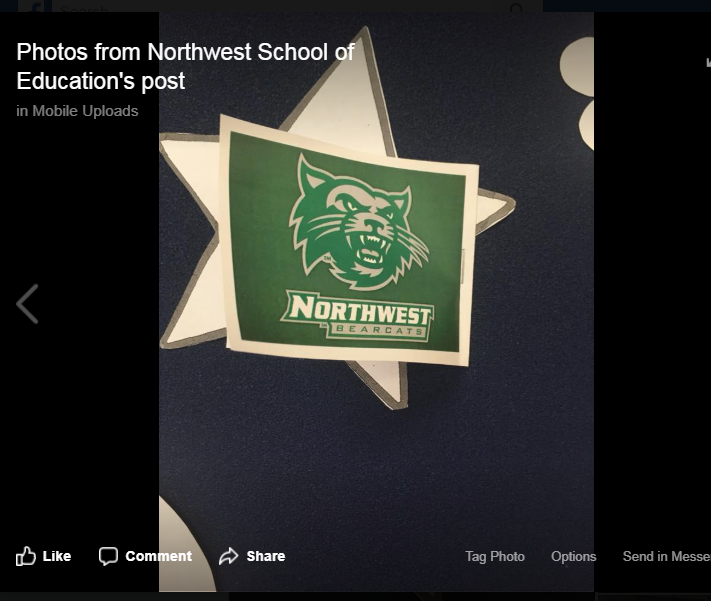 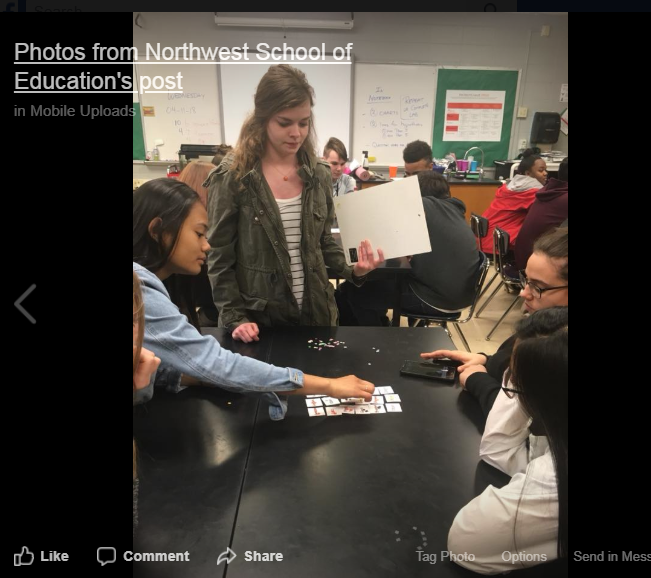 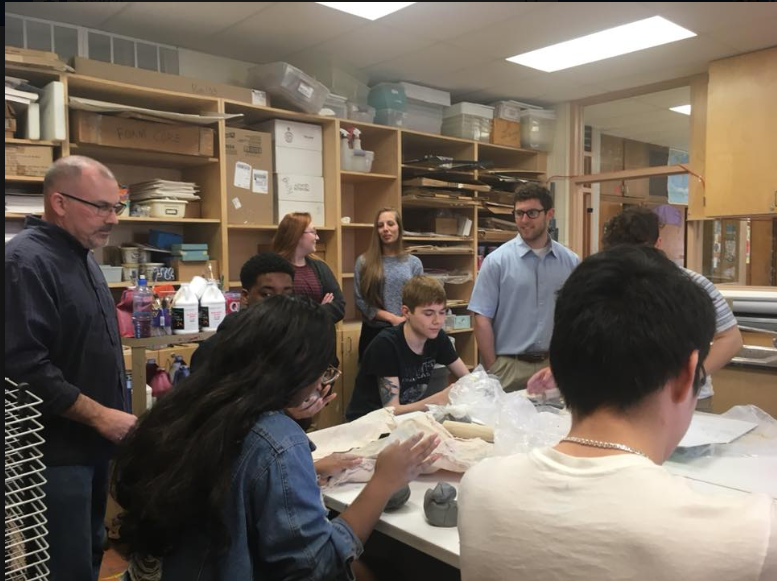 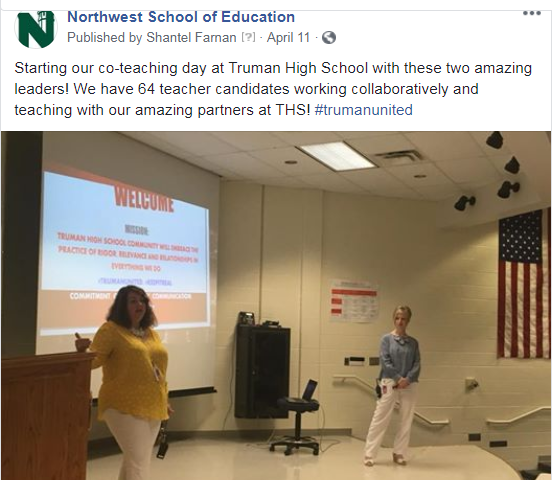 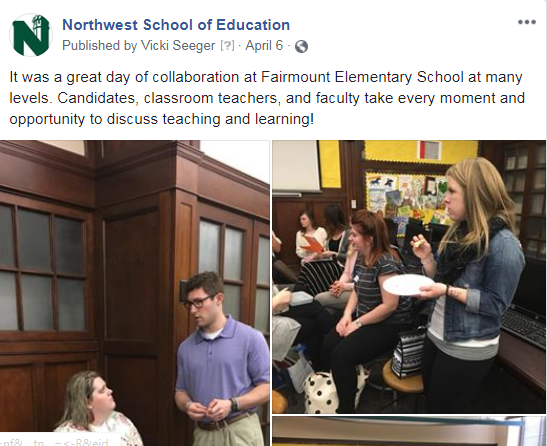 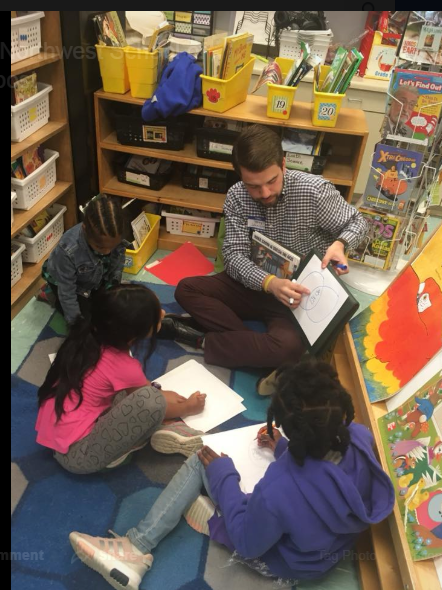 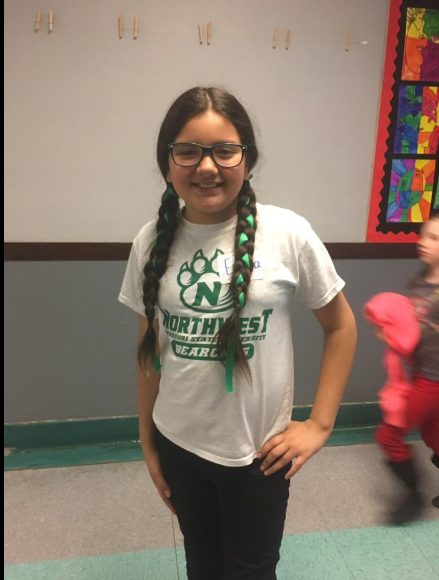 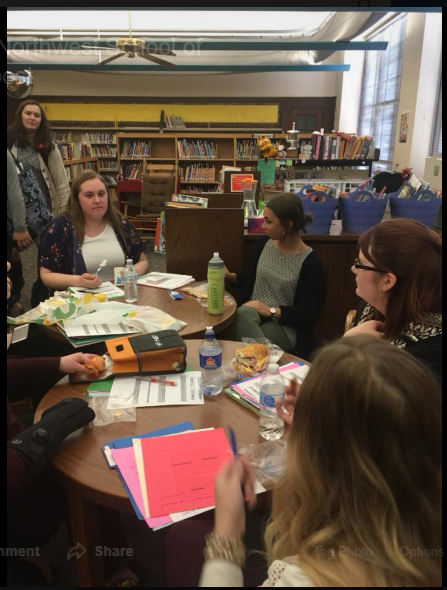 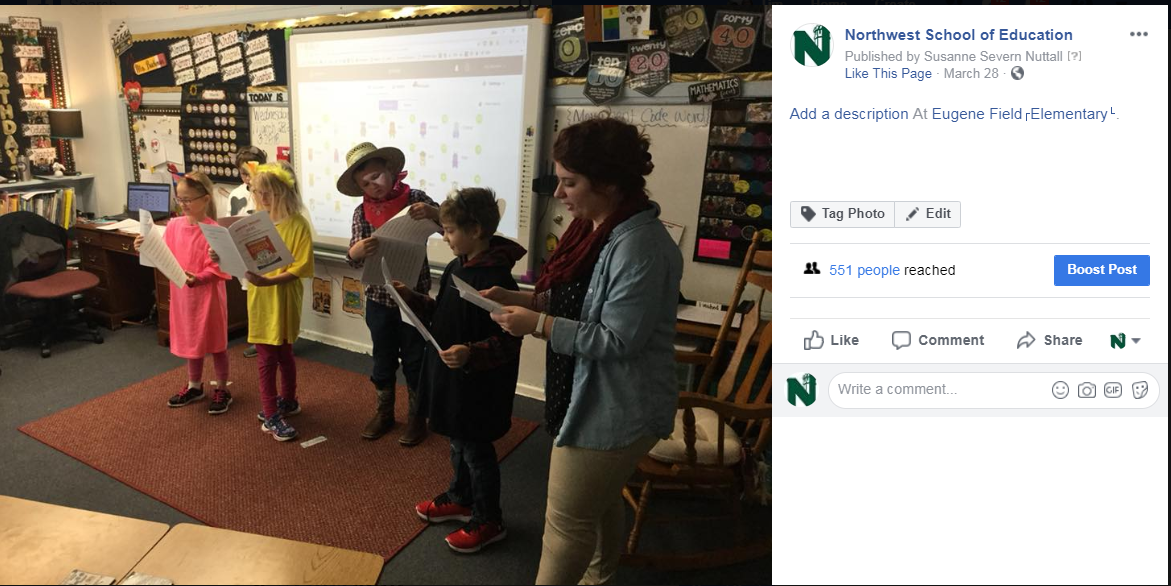 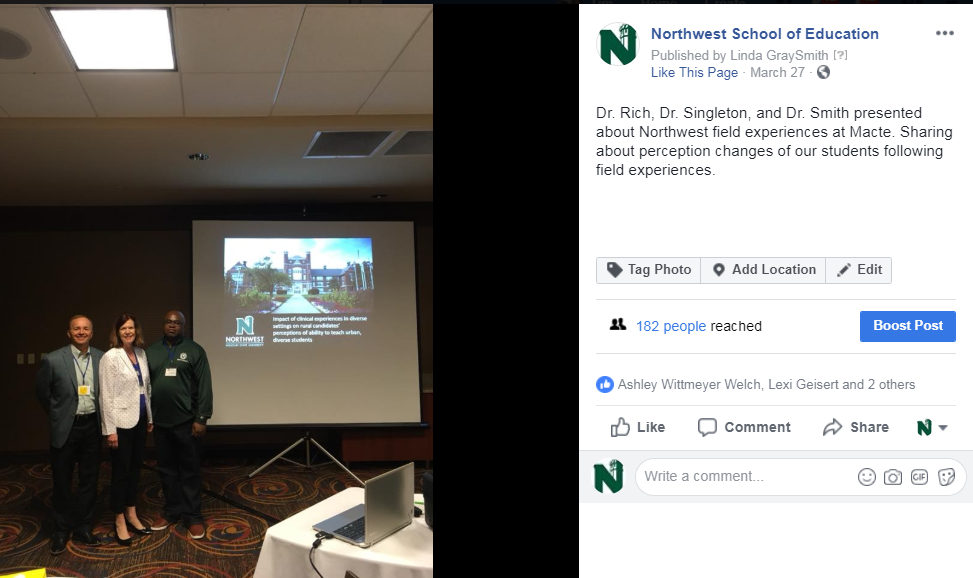 AACTE – suggestions and recommendations
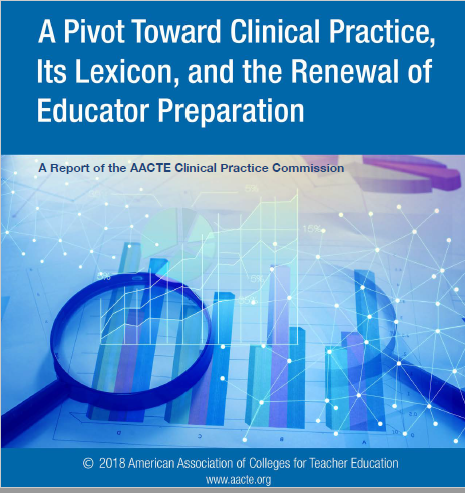 TECSCU-TRG 2018
19
CAEP standard 2.1:Co-development of Clinical Partnerships
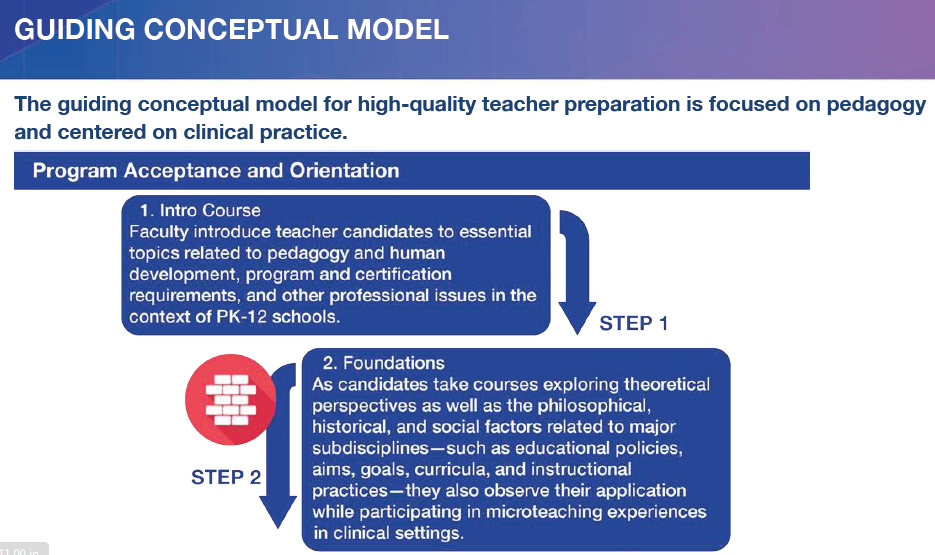 TECSCU-TRG 2018
21
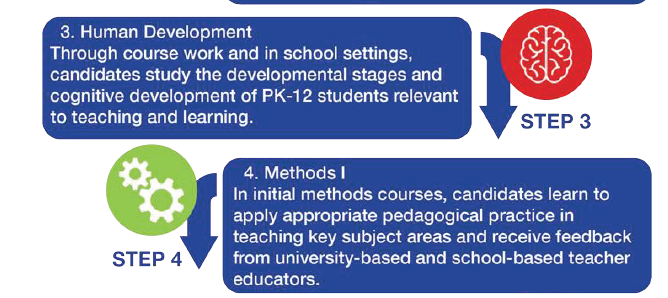 TECSCU-TRG 2018
22
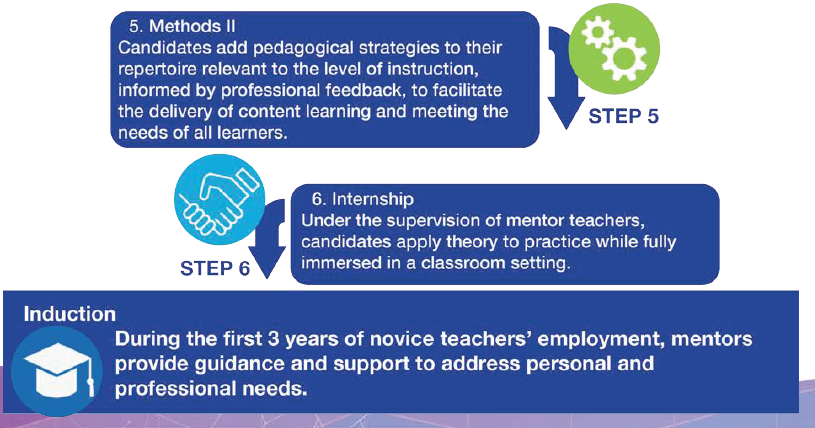 TECSCU-TRG 2018
23
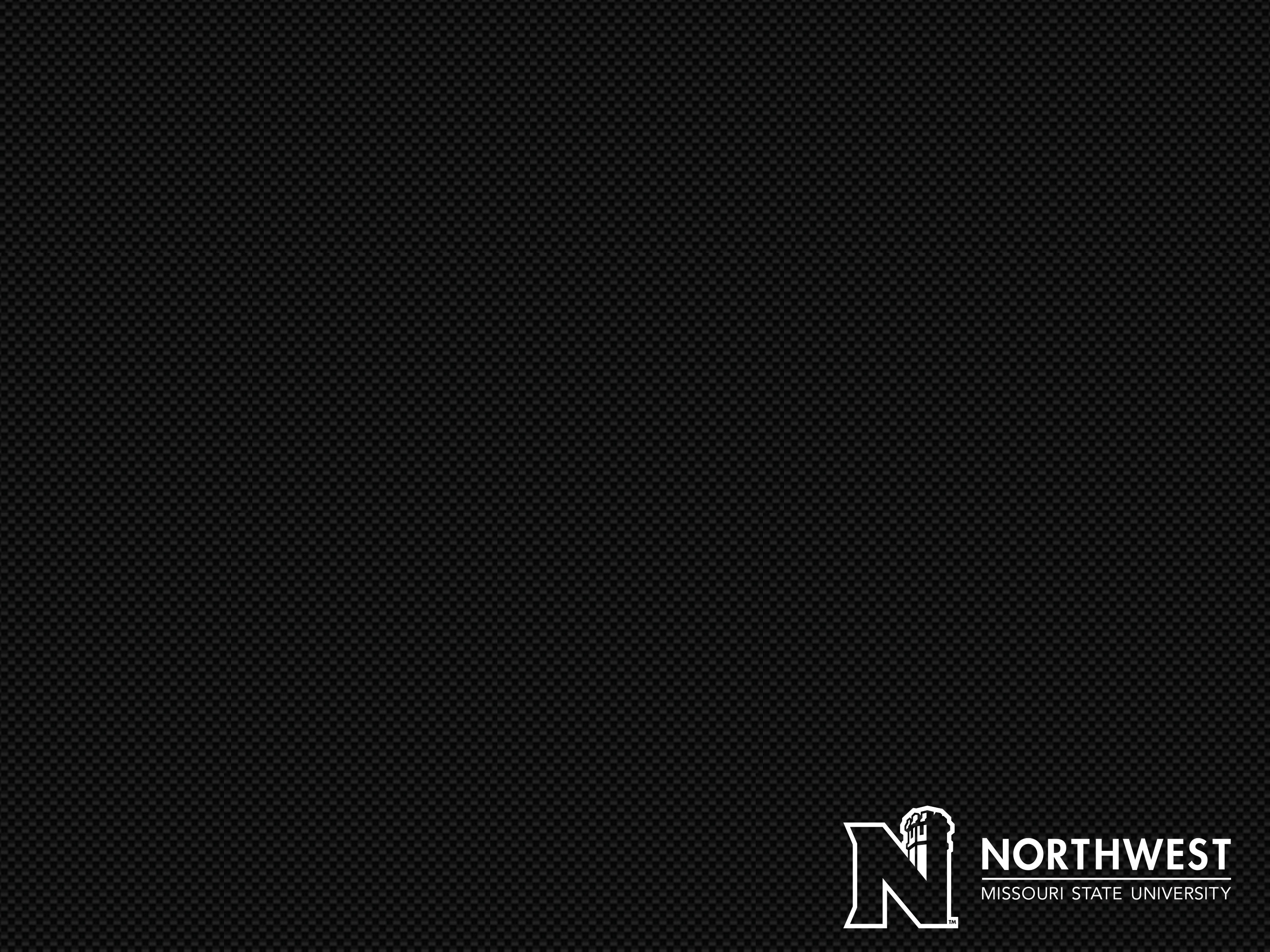 2014- total credits declined, per state mandate
Challenge: How to have it all? Pedagogy, content, clinical practice, efficiency?
2014- Department of Elementary and Secondary Education- Compendium changes
total
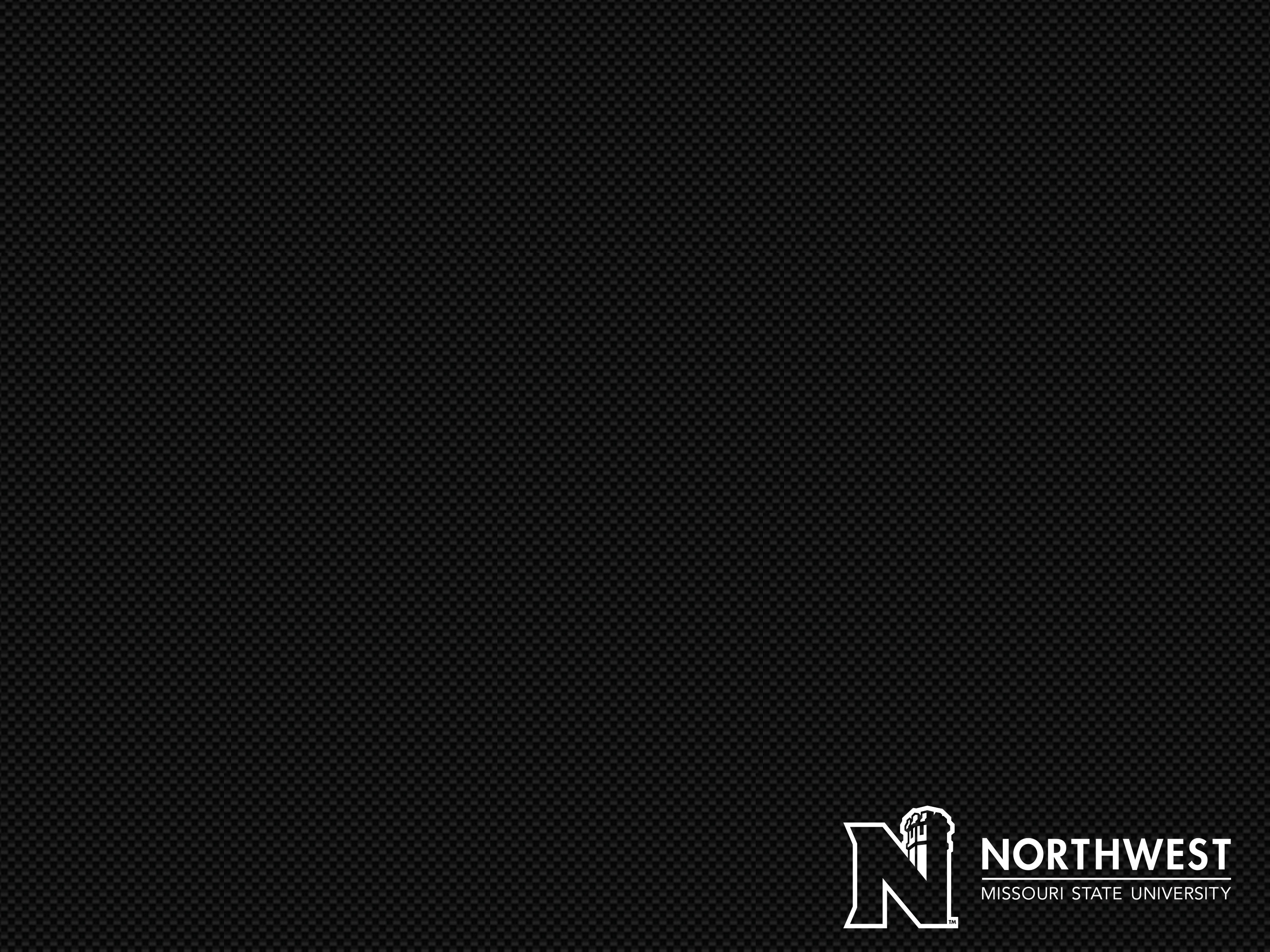 Faculty leader emerges. Begins sharing her vision and sparks change.
Dr. Wood will describe the spark and processes: 
“How did Redesign take shape?”
2014- Former Dean- issues a fundamental challenge to education staff and faculty
total
Shoulder partner activity- Imagineering
Turn to a colleague and talk about what it would look like in your program if the this challenge were posed to you at your institution:
“If you could redesign your program, what would it look like?”
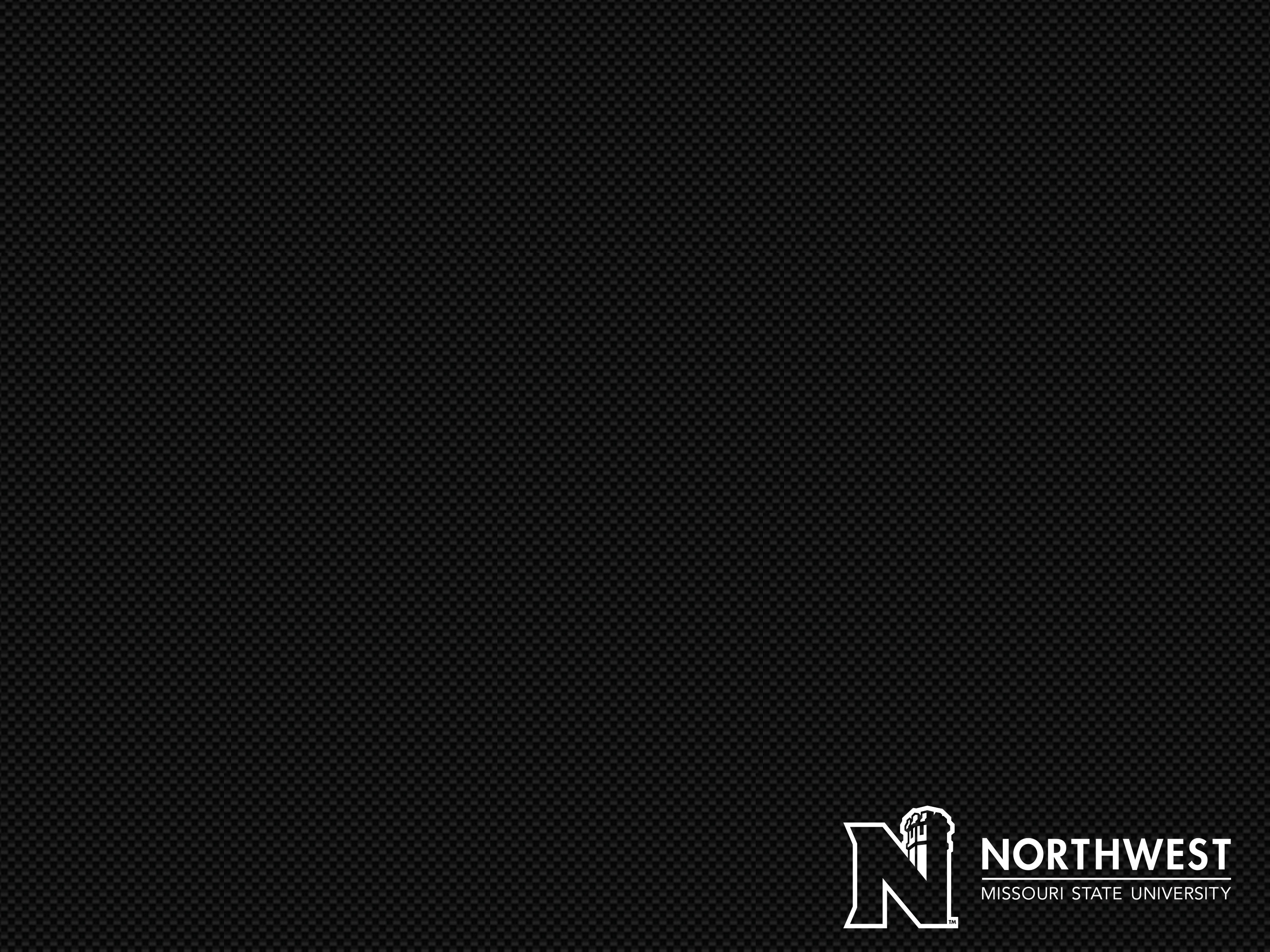 What principles from the Renaissance group/ national standards impacted Redesign?
“The education of teachers incorporates extensive and sequenced field and clinical experiences in various settings with effective supervision.” TRGP4
“The education of teachers is an all-campus responsibility undertaken in collaboration with PK-12 school personnel.” TRGP1
total
“Pre-service teachers and faculty members reflect our pluralistic society and are committed to the education of all students in diverse schools.” TRGP&
“The continuing professional development of teachers is the shared responsibility of the individual, of the university faculty, and other professional educators” TRGP8
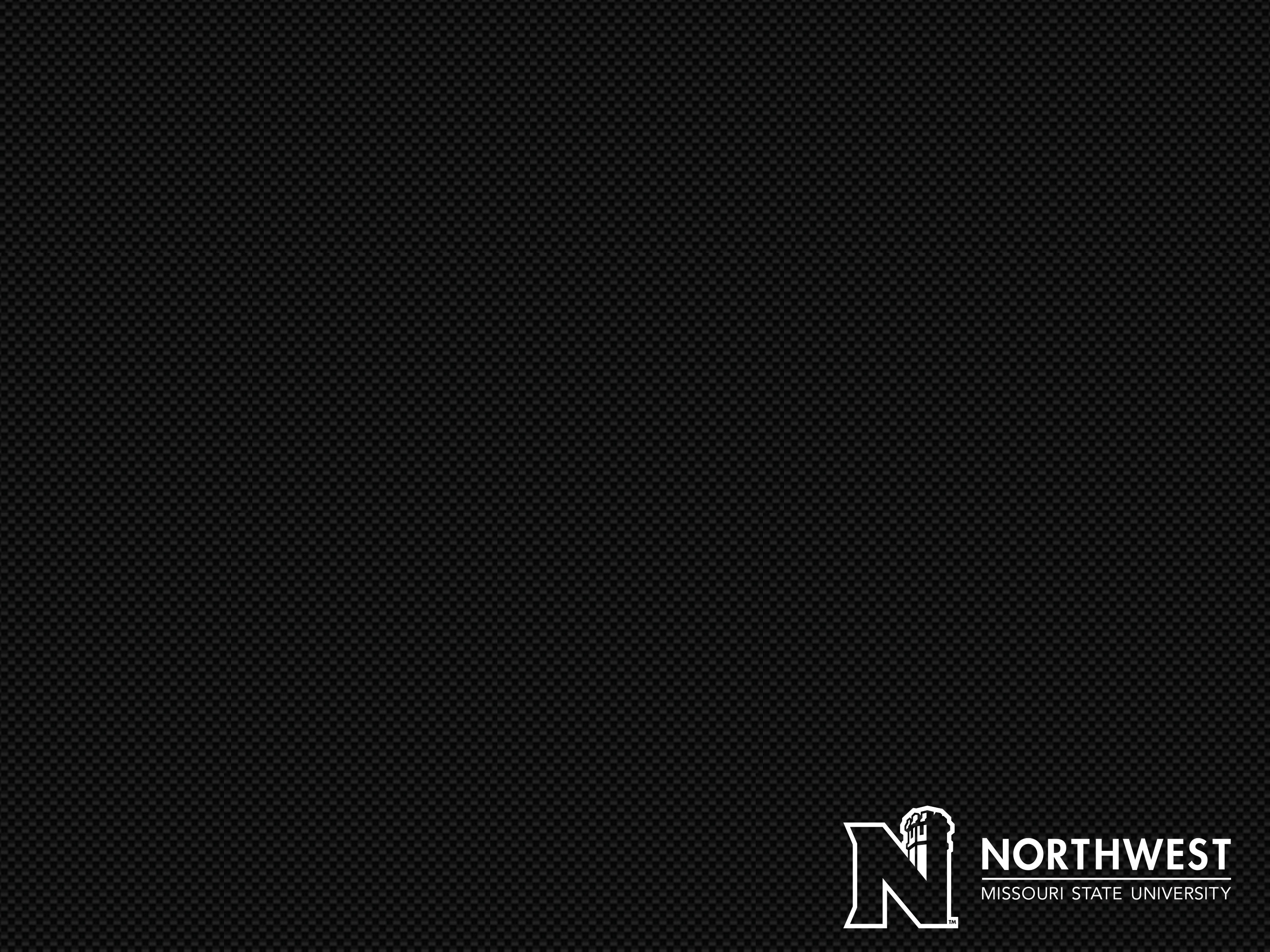 The role of the Advisory Council in Education Redesign
Question: “What did our Education Advisory Council ask from Northwest’s School of Education?”
total
Driving Theories behind Redesign
Bronfenbrenner (1979)
Dweck’s Growth Mindset (2006)
Gay’s Culturally-Responsive Teaching (2000)
Wiggins & McTighe (2005)
Chappuis & Stiggins (2017)
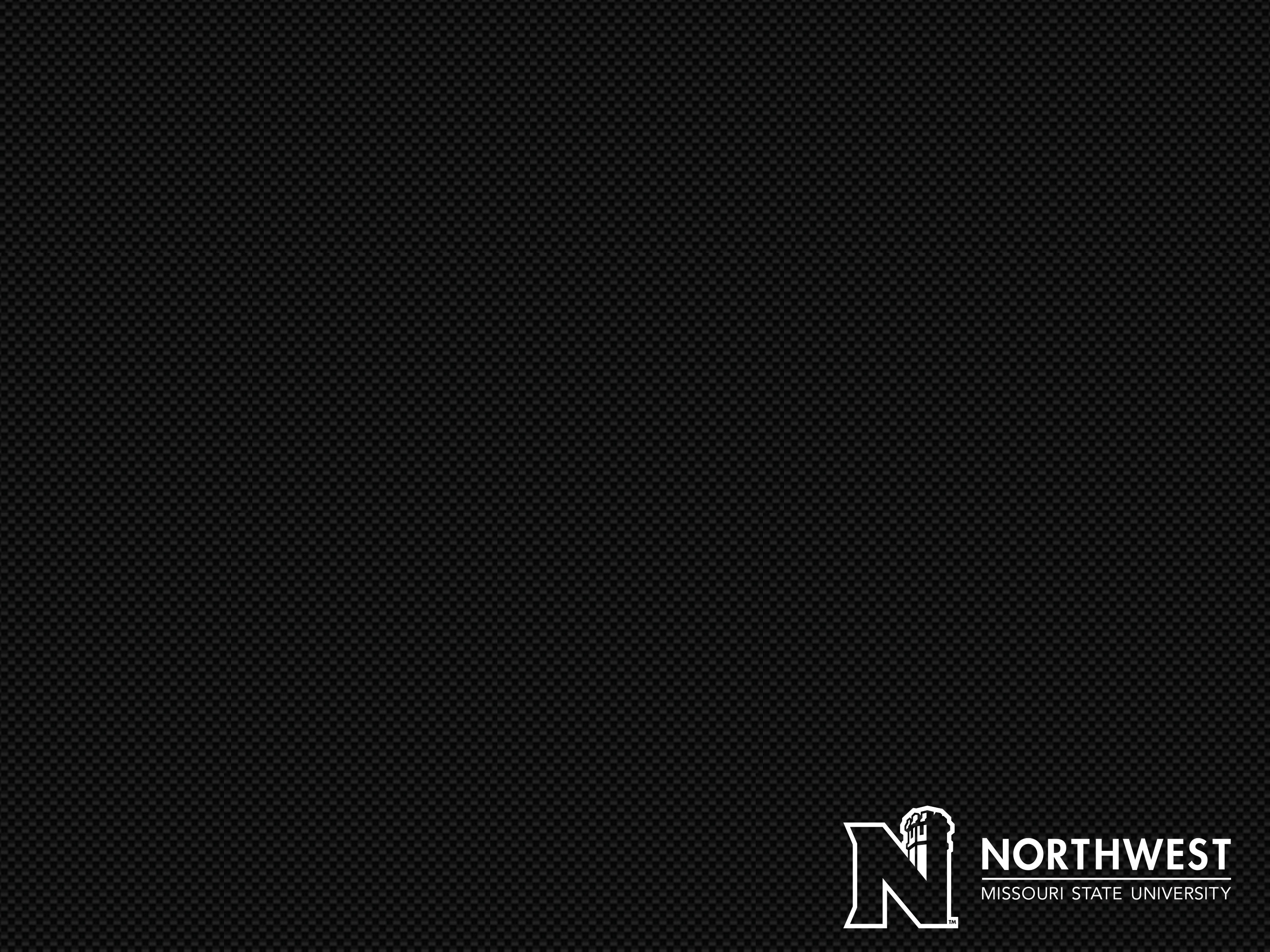 Redesign: Phases and Modules
What is the meaning of Phase I?
II? 
III?
What is involved in Phase I?
total
What is involved in Phase II?
What is involved in Phase III?
Next, some visuals about our phases
Here is what we shared with our colleagues to approve the curriculum and gain buy-in
Tell story: deleting the old program
Phase III- hubs, clinical practice, and partnerships
Prior to the redesign of our clinical field experiences, candidates could student teach in a location of their choosing. In preparation for redesign, specifically Phase III or the yearlong student teaching experience, the clinical and field experiences office selected specific geographic regions where candidates could student teach. We identified student-teaching centers, or hubs, in a four-state region where we could optimally train university supervisors and provide consistent support. Candidates can student teach in districts within a 30-mile radius of one of seven hubs.
Rationale for Phase III (influenced by Zeichner, 2010)
to optimize resources during a time of decreased state funding 
Hubs, year-long elementary student teaching, advisory committee
2) ensure access to a highly-trained university supervisor 
3) deepen the pool of well-prepared cooperating teachers 
4) provide a forum for continued learning and collaboration for candidates
How do we know Redesign has made a difference? What evidence informs this?
Drs. Smith, Singleton, and Rich
Student-level evidence and reflection
Faculty-level evidence and reflection
Clinical practice
Dr. Wood
Partnerships and reflections from practitioners 
Visits to schools
Follow-ups with gift baskets
New directions for liaison-partners for local schools
All: What has Northwest learned? How have faculty grown?
Takeaways and reflection- top 11 list
1) When a group of people within an organization work together to a common goal – the culture of the organization positively improves.  
2) Building quality relationships between school districts and University faculty is the cornerstone of successful partnerships. 
3) Impact of redesign is bi-directional - University to School district – School District to University.
4) Including all education majors – early childhood, elementary, middle, secondary helps to bridge the gap of understating the developmental context of students. 
5) Including all education majors (EC/SEC) helps to bridge the gap of understanding of the work of each major.
Takeaways and reflection- top 11 list
6) The goal of diverse experiences resulted in diverse school district partnerships. 
7) The goal of including middle and secondary education majors in early education courses created partnerships with faculty across university schools. 
8) The willingness of the University to “flatten” the organizational structure allowed all ranks of faculty to create the design (not top down driven nor did we have to get permission). 
9) The goal of Northwest becoming the University of choice for students of community colleges led to an alignment of coursework and strengthened partnerships. 
10) All of the work within the School of Education helped the University to reach goals of recruitment and retention. 
11) There will always be a need to revisit and refine.
References
Berman, S. (2004). Effective recruitment and induction into the school district. In Goodlad, J.I. & McMannon, T.J. (Eds), The Teaching Career, (pp.125), New York, NY: Teachers College Press, Columbia University, New York.
Bronfenbrenner, U. (1979). The ecology of human development. Cambridge, Mass.: Harvard University Press. 
Chappuis, J., & Stiggins, R. J. (2017). An Introduction to Student-Involved Assessment for Learning (7th ed.). Hoboken: Pearson.
DuFour, R. (2004). What Is a “Professional Learning Community”? Educational Leadership, 61, 6-11.
Dweck (2006). Mindset: The New Psychology of Success. Ballantine Books.
Keith, T. L., Tornatzky, L. G., & Pettigrew, L. E.  (2015) An analysis of verbal and nonverbal classroom teaching behaviors. The Journal of Experimental Education, 42(4), 30-38, DOI: 10.1080/00220973.1974.11011490
Reischl, C.H., Khasnabis, D., & Karr, K. (2017). Cultivating a school-university partnership for teacher learning. Phi Delta Kappan, 98(80).
References
Reischl, C.H., Khasnabis, D., & Karr, K. (2017). Cultivating a school-university partnership for teacher learning. Phi Delta Kappan, 98(80).
Shroyer, G., Yahnke, S., & Bennett, A. (2007). Simultaneous renewal through professional development school partnerships. The Journal of Education Research 100(4), 211-223.
Wiggins, G. P., & McTighe, J. (2005) Understanding by design. Alexandria, VA: ASCD. 
Zeichner, K. (2010). Rethinking the connections between campus courses and field experiences in college- and university-based teacher education. Journal of Teacher Education 41(1-2) 89-99.